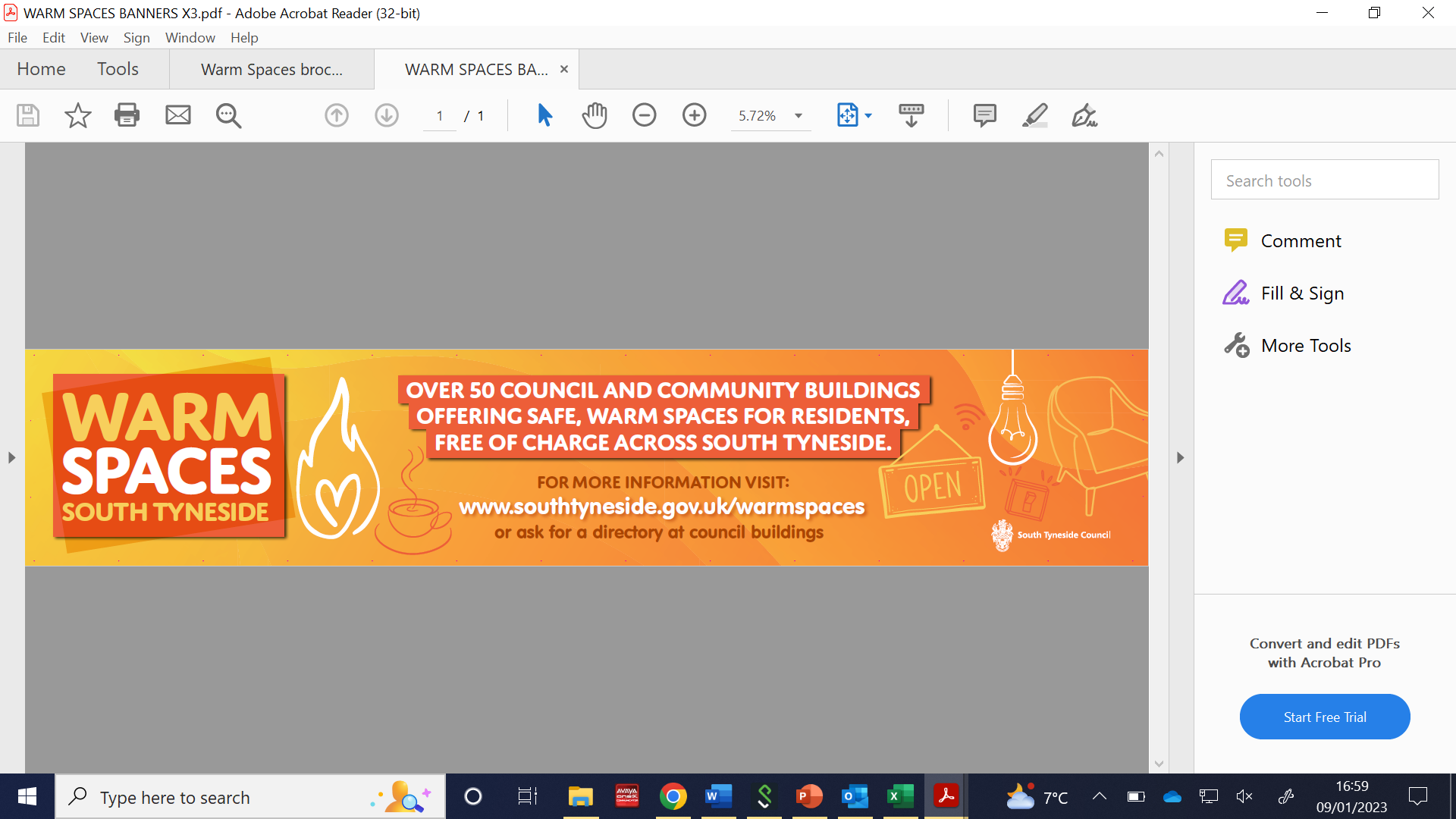 Warm Spaces in South Tyneside
Tuesday 10th January 2023
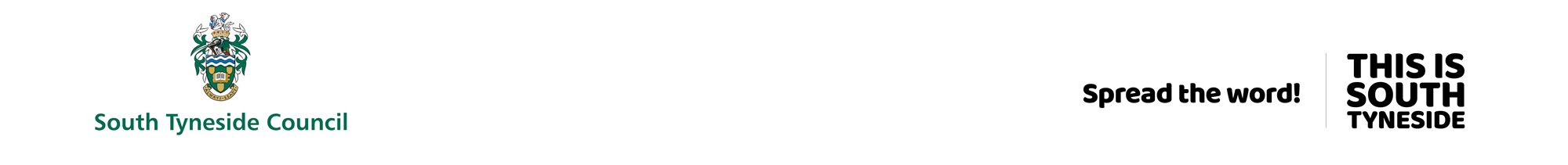 Cost of living response
Significant work supporting residents through cost of living crisis, including: 

Creating Poverty Group (coordinate activity, Place Select recommendations);
Hosting Cost of Living Summit with key partners;  
Developing monthly cost of living intelligence report to share information; 
Creating a single webpage and rolling out comms, particularly around benefit take-up
Boosting the awareness (and capacity) of the Welfare Support Team; 
Continuing to support food banks and holiday activity provision;
Household Support Funding targeted at those just above the benefits line;
Increased funding and scope for Local Welfare Provision and crisis funding; 
Targeting energy efficiency support to support residents on low incomes
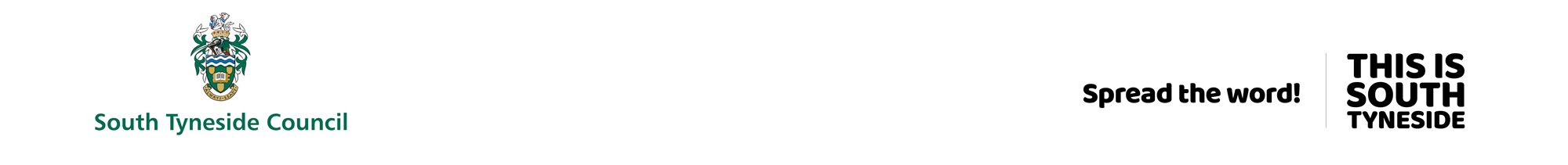 Warm Spaces
Aim to provide a free warm space for residents struggling with energy costs
Also a place to go to undertake activities and meet others people 
66 warm spaces spread across the borough 
Mix of community organisations, church groups, sports clubs, cafes, children’s centres, council buildings and others 
Some open evenings and weekends
Many venues offering free food and drink, wifi, activities and support 
Full list of warm spaces at www.southtyneside.gov.uk/warmspaces
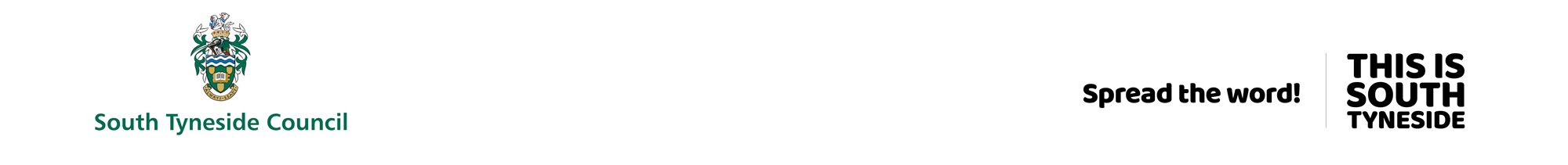 Feedback
15 open over Christmas period (including Christmas Day) with Warm Spaces Support Fund providing funding 
In Oct and Nov around 200 users, 450 in Dec (difficult to put accurate figures on)
Positive case studies and feedback, including from three churches open over Christmas period (leading to 19 referrals for fire safety checks)
Importance of activities (such as crafts, live music, family film nights, knit and natter) at warm spaces to help people forget their worries 
Warm spaces creating and strengthening community hubs, although some only seeing small numbers 
Feedback that many using warm spaces as a way of reducing isolation
Good collaboration and cross-referral between warm spaces;
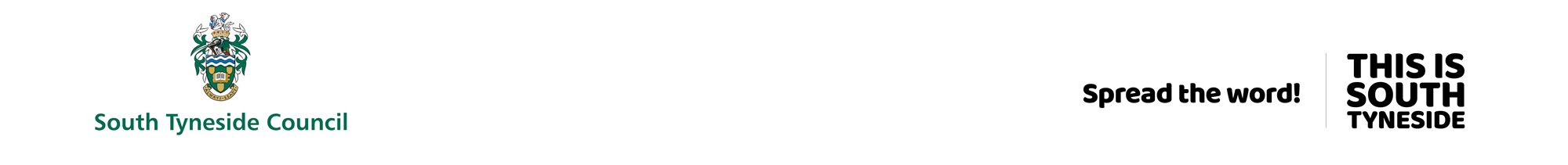 How we are supporting
Close working with key partners, particularly VCS, health, Fire & Rescue
Promotion; leaflets, residents newsletter, website, social media, partners
Volunteers and outreach; Volunteers in many warm spaces, coordinating experts (fire safety, health, energy efficiency, welfare support, money advice)
Literature and information; on health, Priority Service Registers
Fortnightly newsletters sharing key information, advice and support 
Training; safeguarding, domestic abuse, illegal money lending, food hygiene
Monthly calls with all warm spaces to share experience and feedback
Grant support: Inspire grants for VCS, Council grants for private sector
Real team approach across Inspire, Policy & Insight, Public Health, Comms etc
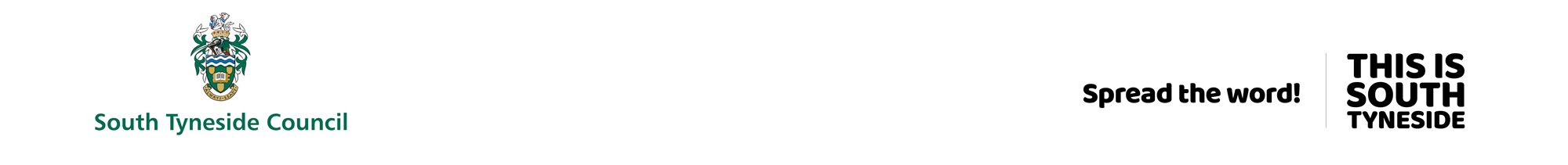 Next steps
Encourage others to donate into Warm Spaces Support Fund and consider best way to support warm spaces (particularly around activities)
Officers and partners to visit warm spaces to get feedback/offer support
Linking in to Poverty Truth Commission 
Continue to promote through key partners and comms
Keep working with warm spaces to understand demand/key issues 
Encourage more warm spaces to open weekends and evenings 
Continue to update CAFs, People Select, Health and Wellbeing Board 
Evaluate the programme so far and learn from other areas
Consider how we use these as key community hubs going forward
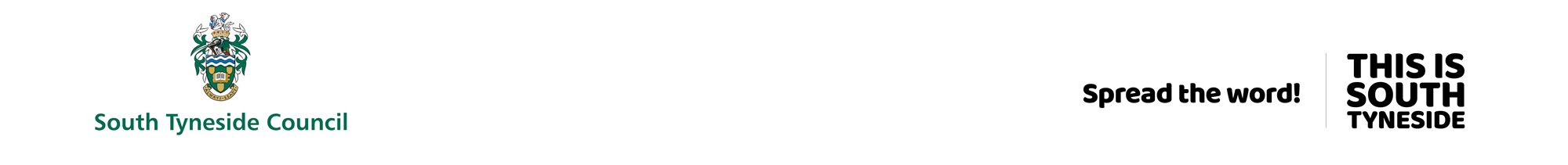 Thank you
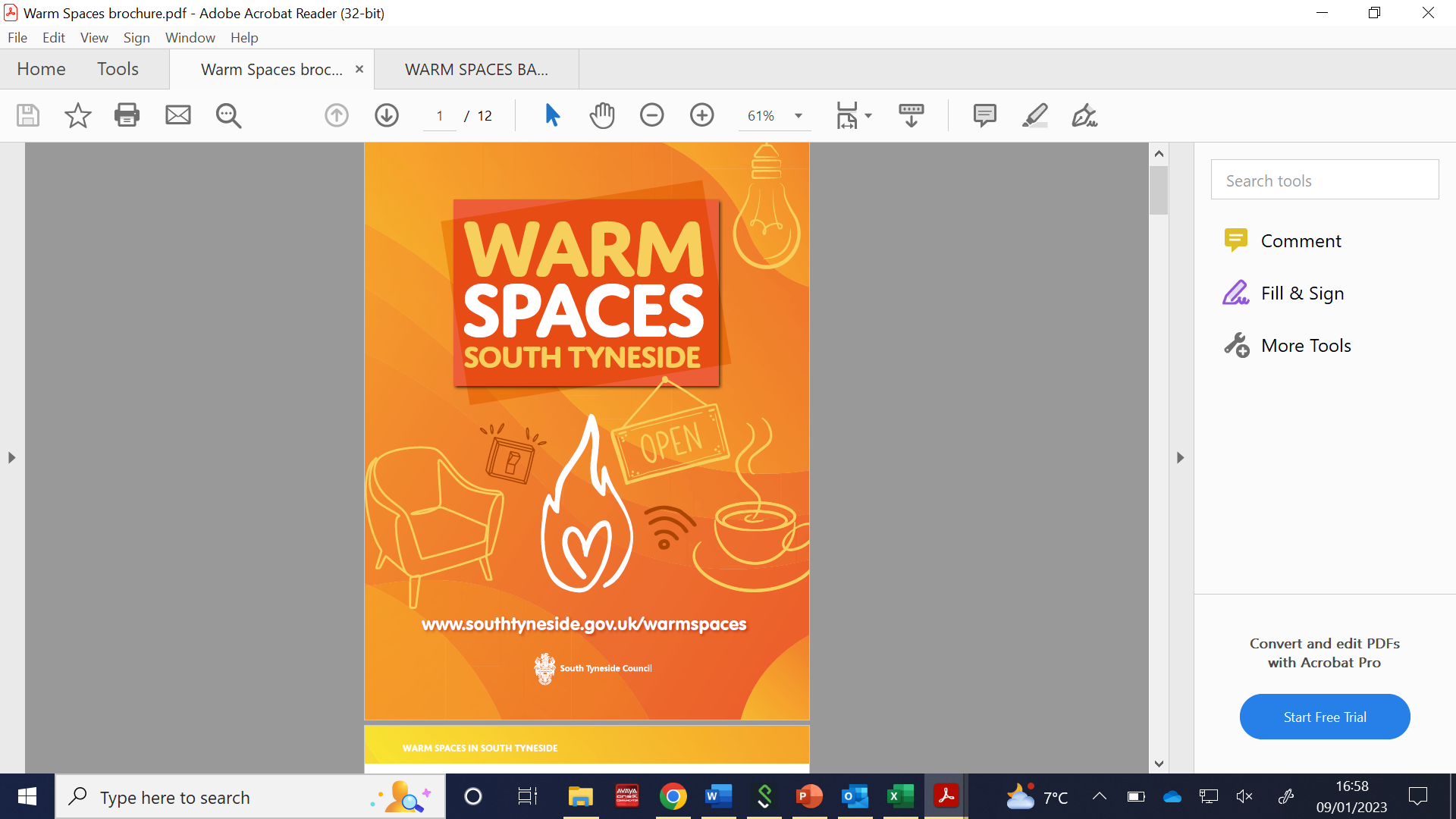 Any Questions?

Rory Sherwood-Parkin
Corporate Lead – Policy & Insight
South Tyneside Council 
rory.Sherwood-parkin@southtyenewide.gov.uk
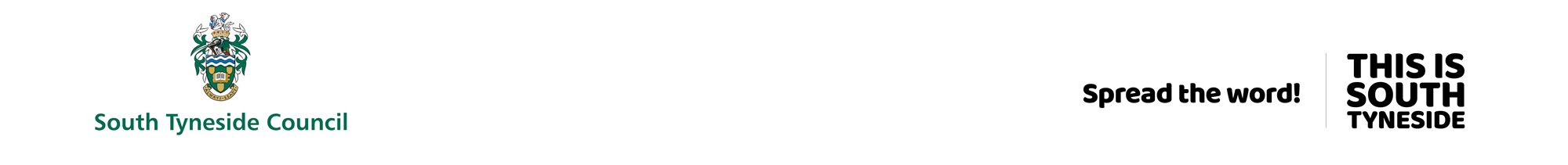